NAVAJANJE VIROV
v referatih,
seminarskih nalogah.



Šentjur, 2020
1. Navajanje knjige – en avtor
PRIIMEK, I. 
Naslov. 
Kraj izida: 
Založba, 
leto. 
(Zbirka).
 
COLLODI, C. Ostržek. Ljubljana: Mladinska knjiga, 2002.
2. Navajanje knjige –                    dveh ali treh avtorjev
PRIIMEK, I., Priimek, I., Priimek, I. 
Naslov dela. 
Kraj izida: 
Založba, leto.
(Zbirka).

SANDERS, P., MYERS, S. Nove družine. Ljubljana: DZS, 1999.
3. Navajanje knjige –         več kot trije avtorji ali samo naslov
NASLOV. 
Kraj izida: 
Založba, 
leto. 

ENCIKLOPEDIJA znanosti. Ljubljana: Slovenska knjiga, 2000.
4. Navajanje članka
PRIIMEK, I.
Naslov članka. 
Naslov revije, 
letnik
(letnica)
številka, 
strani članka od-do.

CIGLENEČKI, S. Naselbine v skalnih zavetjih. Gea, 12 (2002) 10, str. 14–25.
5. Navajanje spletne strani
PRIIMEK, I. 
Naslov. 
Datum nastanka dokumenta. 
URL naslov 
(uporabljeno – datum).

HLADNIK, M. Zbirka slovenskih leposlovnih besedil. (objavljeno 2012-03-07) Dostopno na:  http://www.ijs.si/lit/leposl.html  (uporabljeno 2017-01-05).
Viri
Standardi ISO 690
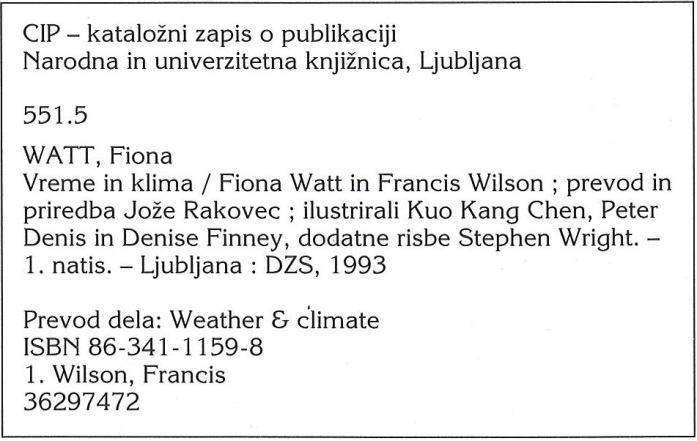 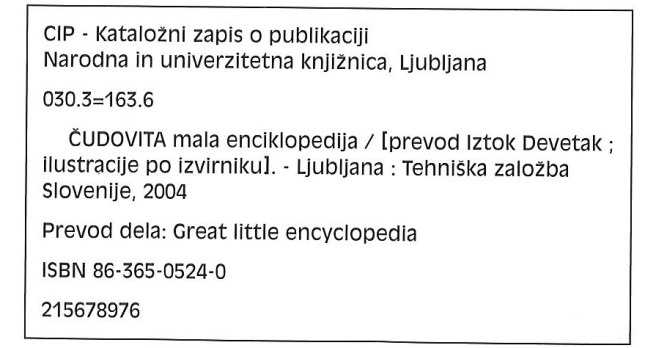 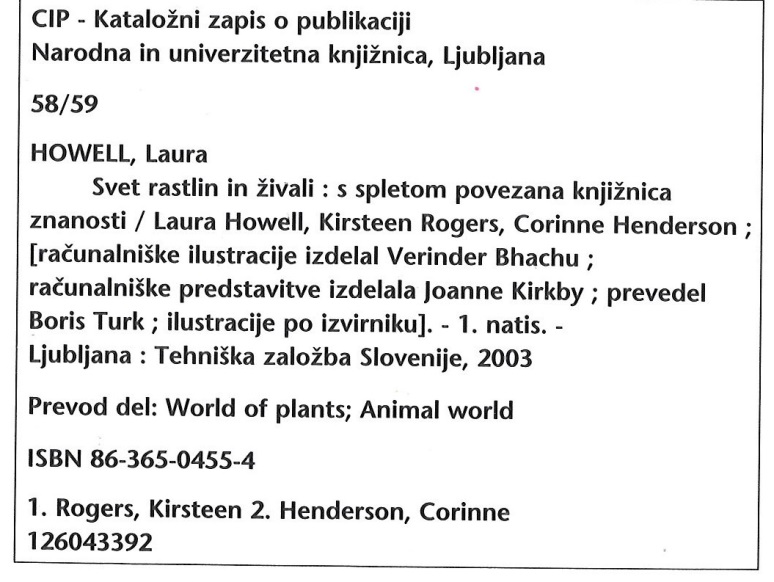